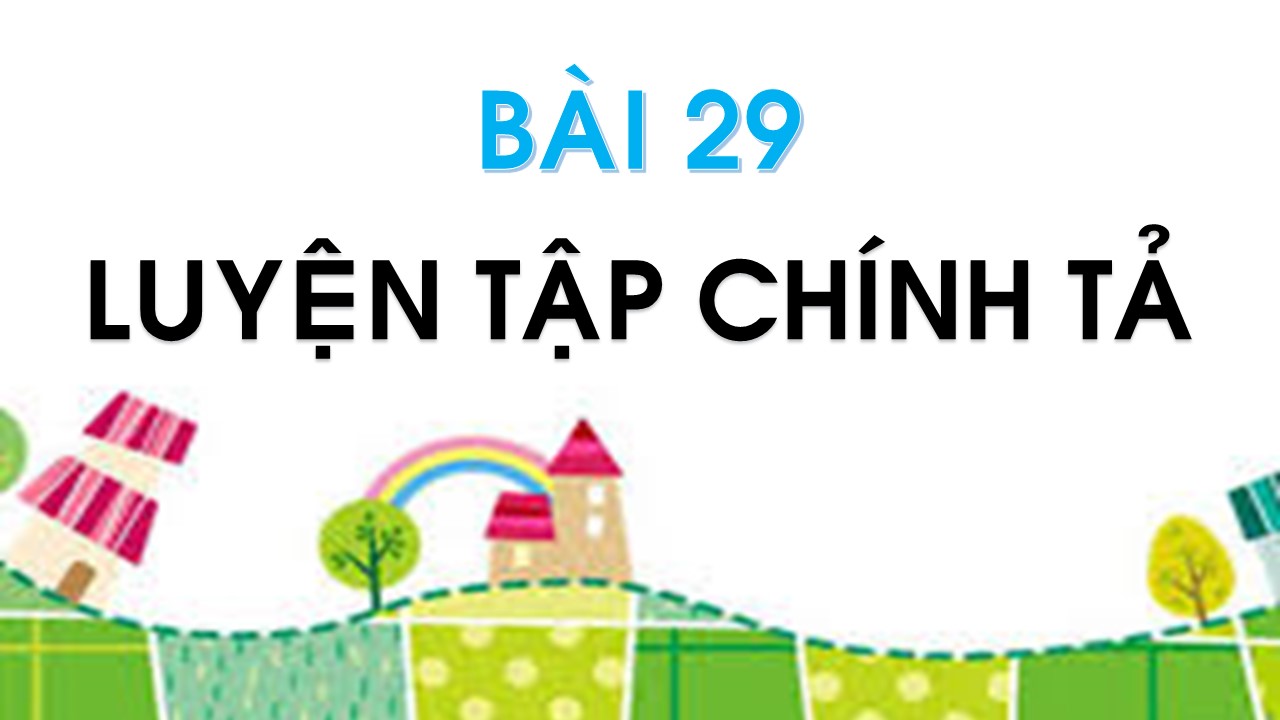 Phaân bieät c vôùi k
1
a. Ñoïc
coï
C«
­
coø
caù
coå
côõ
keä
ki
keà
keá
keû
kæ
keõ
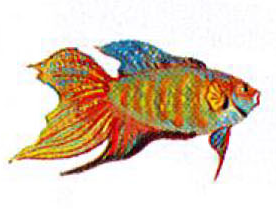 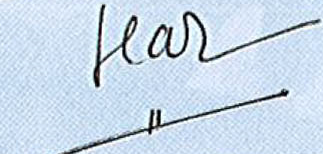 caù côø
chöõ kí
b. Ghi nhôù
ki
ca
i
a
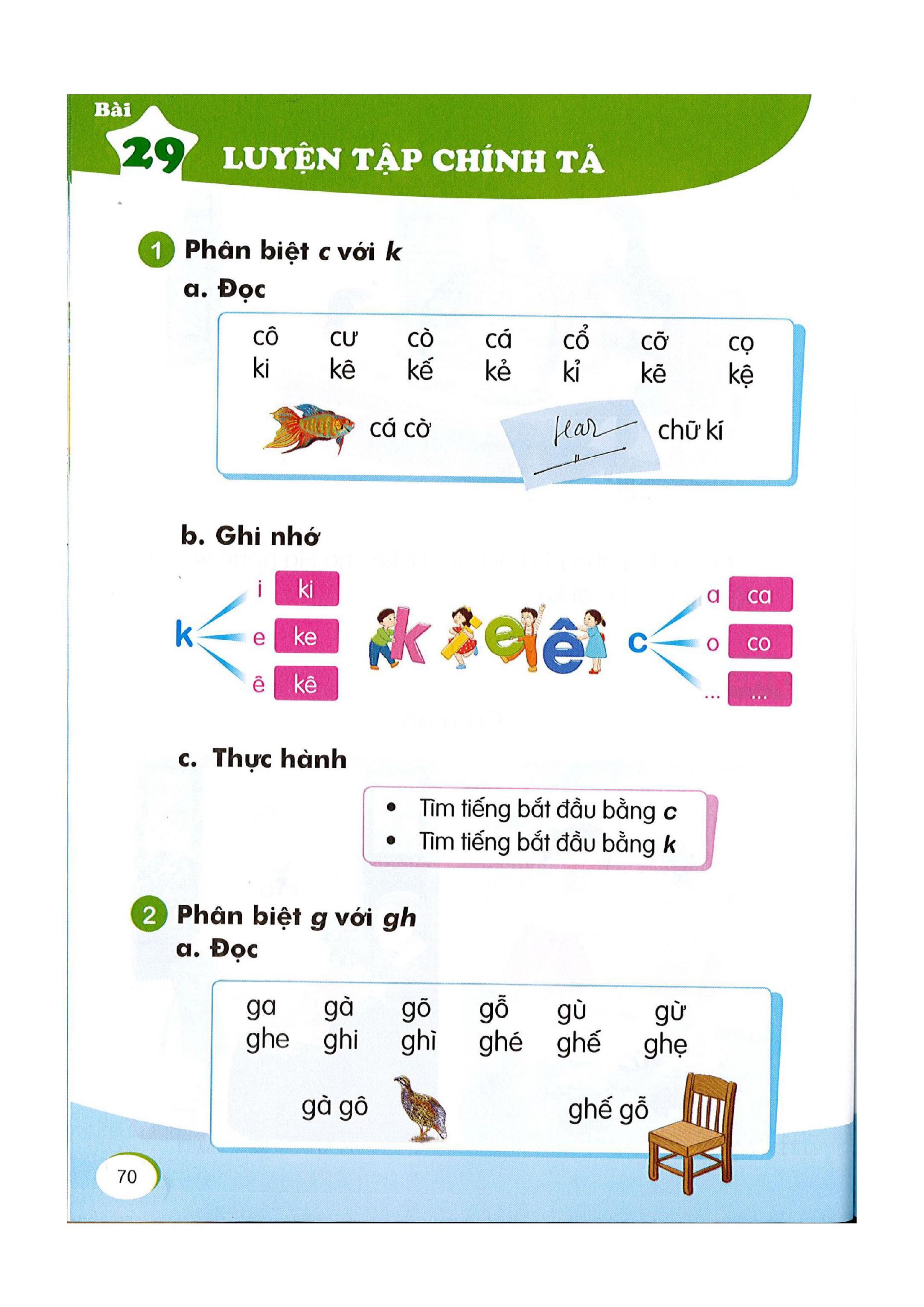 k
c
o
e
ke
co
ª
kª
…
…
c. Thöïc haønh
- Tìm tieáng baét ñaàu baèng c
caû
caù
caø
cua
cuûa
coø
- Tìm tieáng baét ñaàu baèng k
kó
keû
keå
keùo
keä
Phaân bieät g vôùi gh
2
a. Ñoïc
ga
gaø
goõ
duø
guø
göø
gheù
gheï
ghe
ghi
ghì
gheù
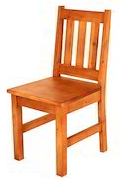 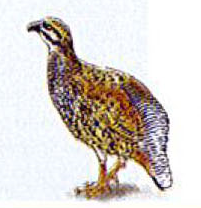 gaø goâ
gheá goã
b. Ghi nhôù
ghi
ga
i
a
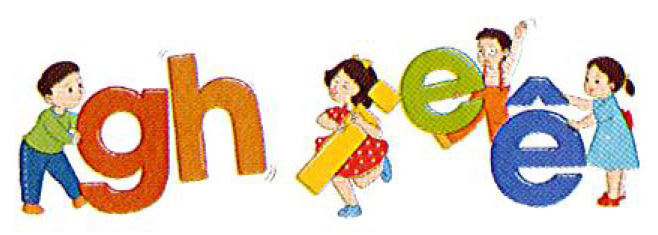 g
gh
o
e
ghe
go
ª
…
…
gheâ
c. Thöïc haønh
- Tìm tieáng baét ñaàu baèng g
ga
guø
goõ
goã
- Tìm tieáng baét ñaàu baèng gh
gheá
ghi
gheï
gheù
Phaân bieät ng vôùi ngh
3
a. Ñoïc
ngaø
ngoâ
ngöø
nguû
ngoõ
ngöï
nghæ
ngheà
ngheä
nghe
ngheù
nghó
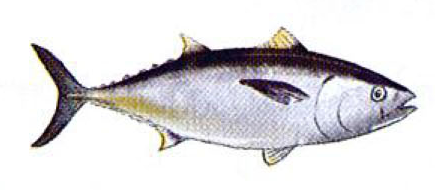 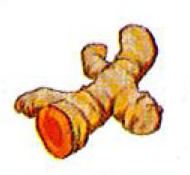 cuû ngheä
caù ngöø
b. Ghi nhôù
nghi
nga
i
a
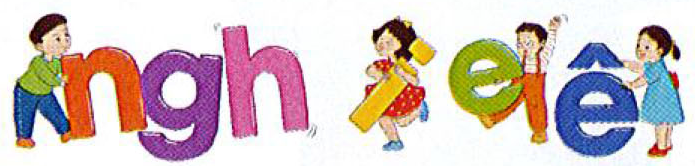 ng
ngh
o
e
nghe
ngo
ª
…
…
ngheâ
c. Thöïc haønh
- Tìm tieáng baét ñaàu baèng ng
ngoâ
nguû
ngoõ
ngaø
- Tìm tieáng baét ñaàu baèng ngh
ngheä
nghæ
nghe
ngheù